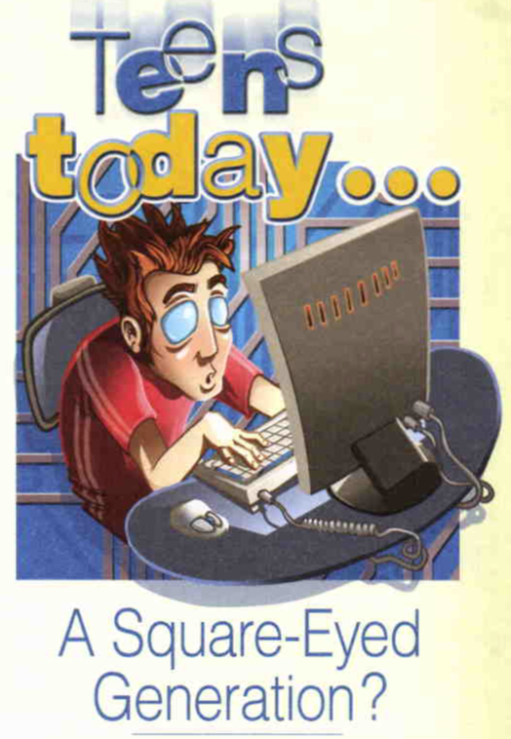 Describe the picture
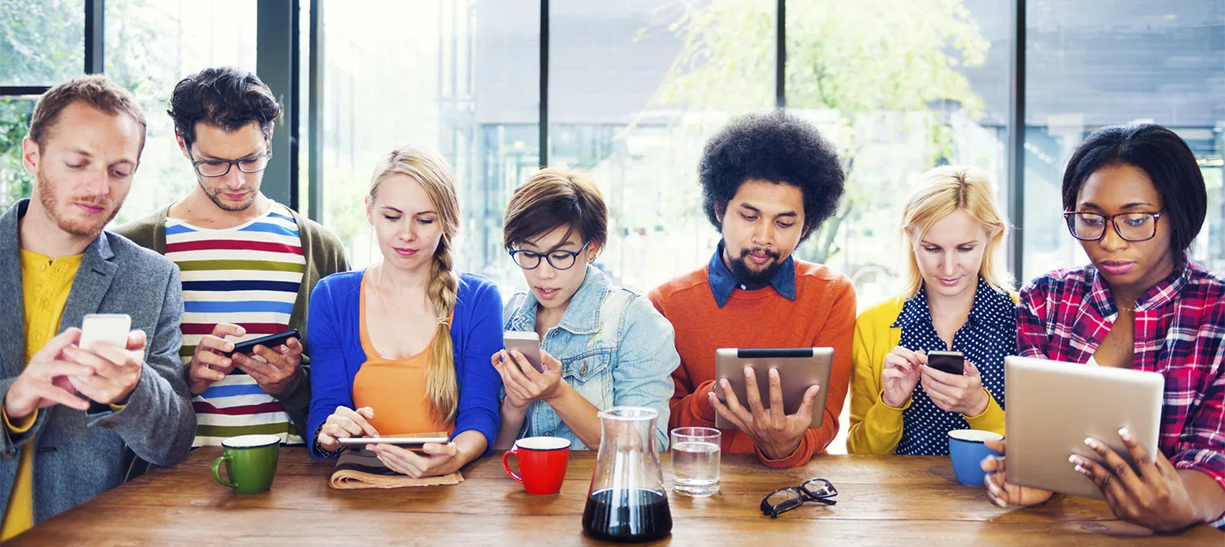 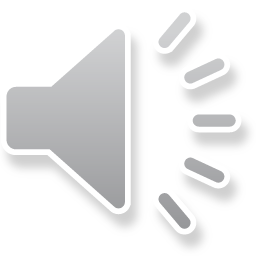 What does the term ‘square-eyed generation’ mean? 
Does this picture describe today’s teens?
anti-social –                                    антиобщественный 
couch potato [kaʊʧ pəˈteɪtəʊ] –     бездельник, лежебока  
unfair –                                           несправедливый  
unwind [ˈʌnˈwaɪnd] –                     расслабиться 
blare –                                             громко играть 
catchy –                                          легко  запоминающийся
predictable –                                  предсказуемый  
admit –                                           признавать 
addict –                                          человек, зависимый от какой-либо 				        привычки
incredible –                                    невероятный 
mall –                                             торговый центр
not social or friendly; unwilling to meet people
people who spend a lot of time sitting on the couch and watching TV
relax
making a loud noise
easy to remember
obvious what is going to happen
sb who likes a certain activity and spends a lot of time doing it
amazing
large shopping centres
couch potatoes
blaring 
catchy 
addict 
incredible
malls
anti-social 
unwind 
predictable
Watch the video. What hobbies are mentioned?
Watch the video. What hobbies are mentioned?
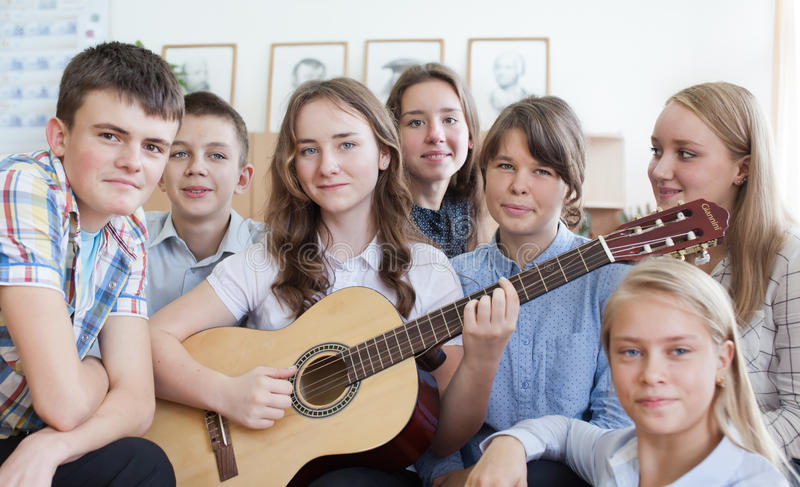 writing music
playing music
listening to music
playing the guitar
playing in my band
Watch the video. What hobbies are mentioned?
going out with friends
hanging out with mates
chilling out with friends
having friends over for supper
going to pubs, clubs
socialising
going for a pint
eating pies
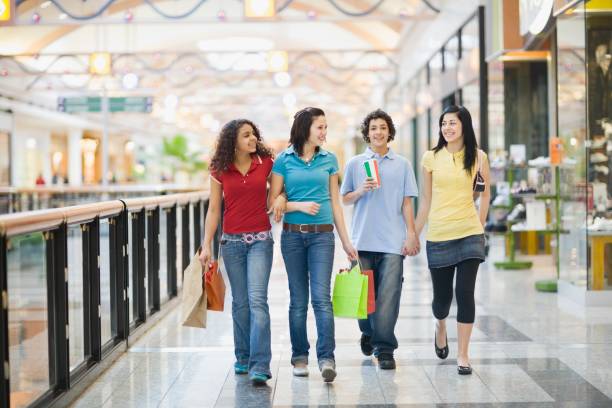 Watch the video. What hobbies are mentioned?
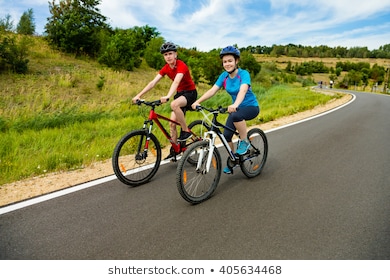 doing sports
playing sports
cycling
bowling
playing tennis
playing loads of football
Watch the video. What hobbies are mentioned?
going to the cinema
going to bands/ gigs
making films
watching films
going to the theatre
drama
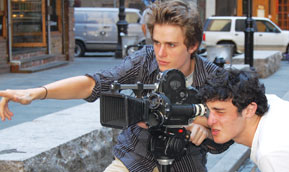 Entertainment
How important is the television in your house?
How many hours a week do you watch the box?
How much time do you spend playing computer games/ surfing the net/using your mobile phone?
What else do you prefer doing in your free time?
Word formation
-bie suffix
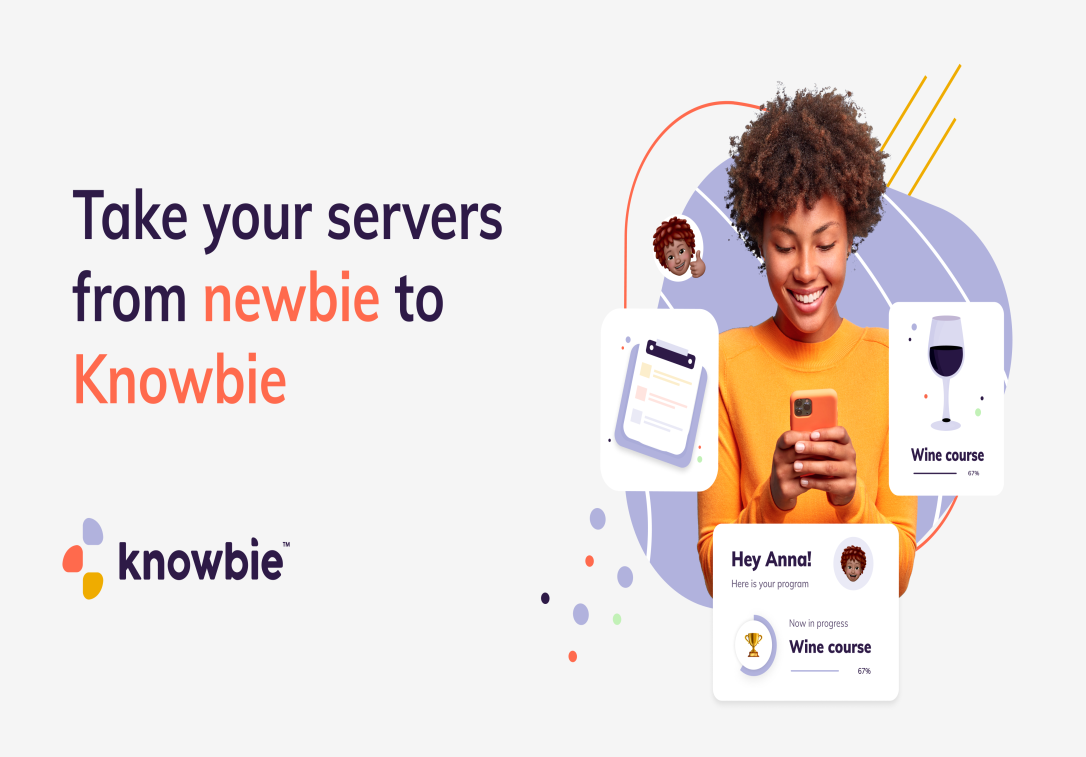 newbie – a new, unexperienced user or participant
 
knowbie – an experienced Internet user
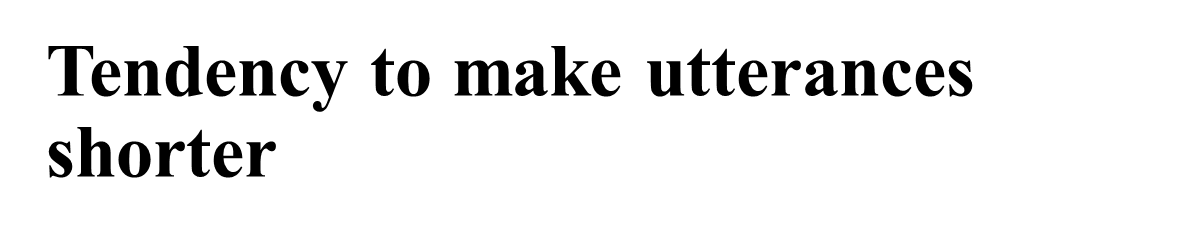 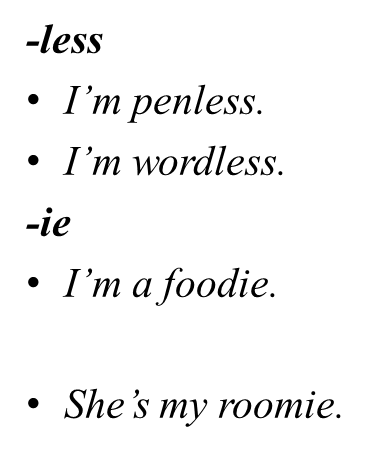 SUMMER 2024
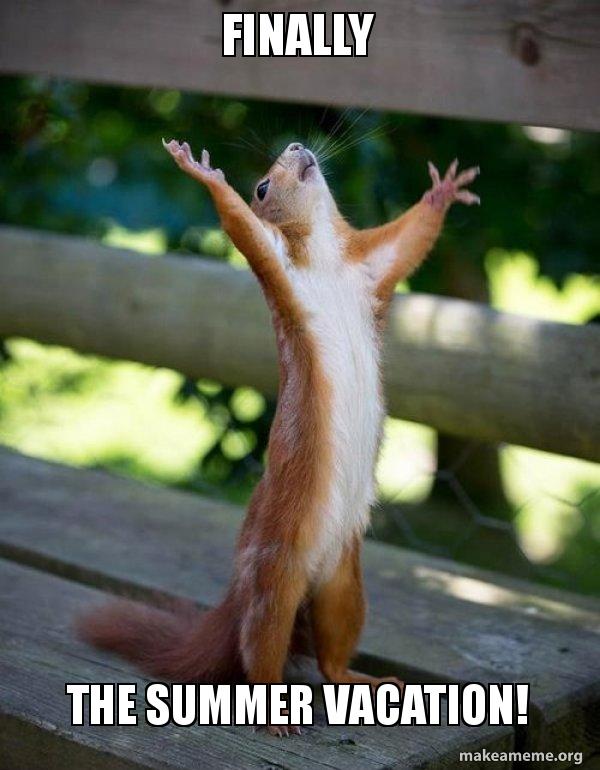 Not me
Me
SUMMER 2024
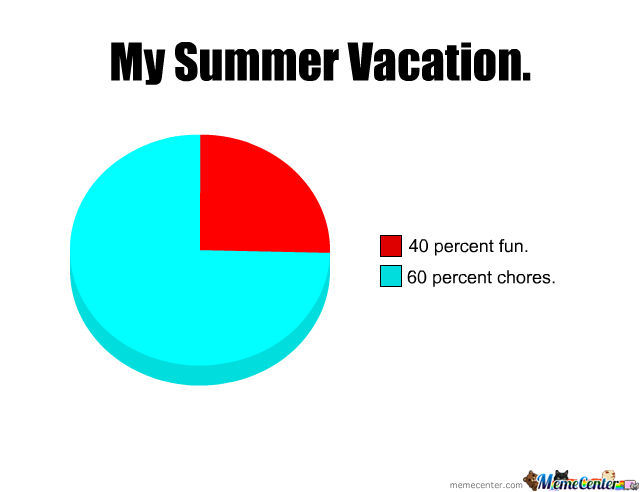 Me
Not me
SUMMER 2024
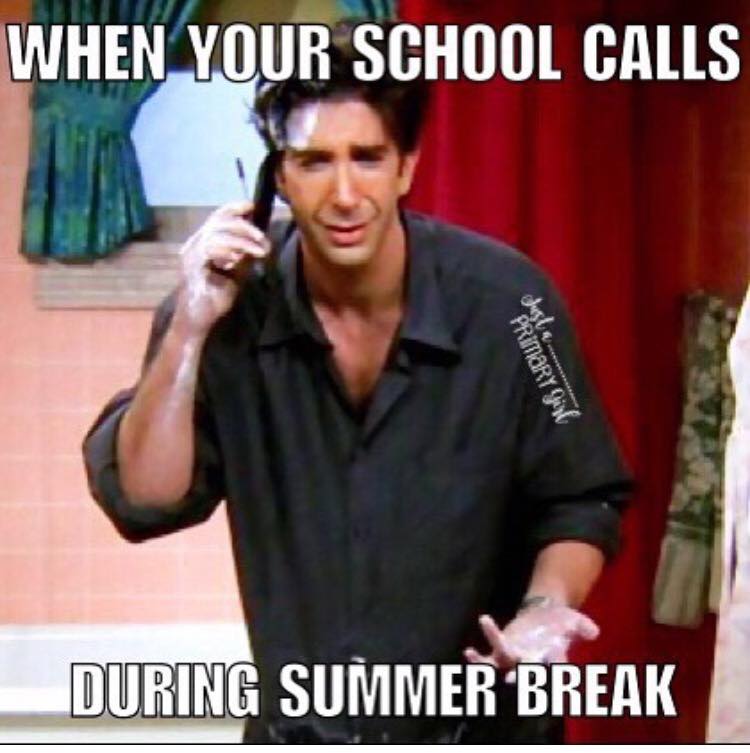 Not me
Me
SUMMER 2024
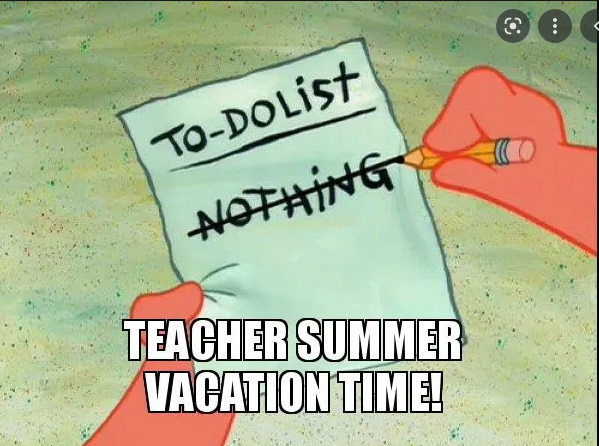 Me
Not me